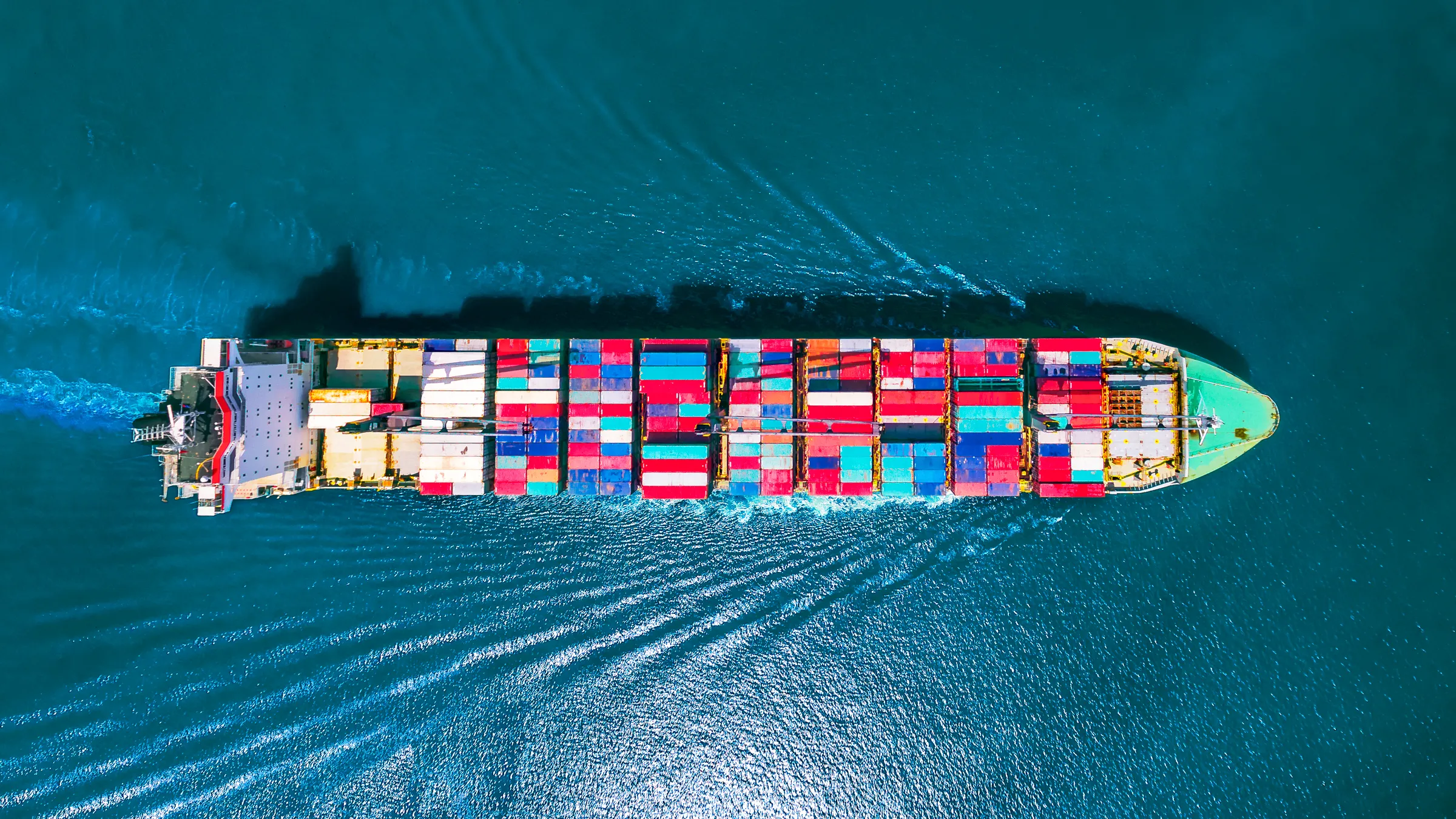 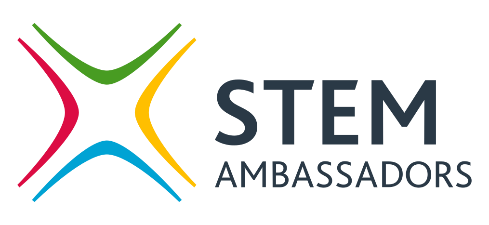 School Name 
STEM Lesson 2 – Bulkheads
SCL
© Survivability Consulting Limited 2021
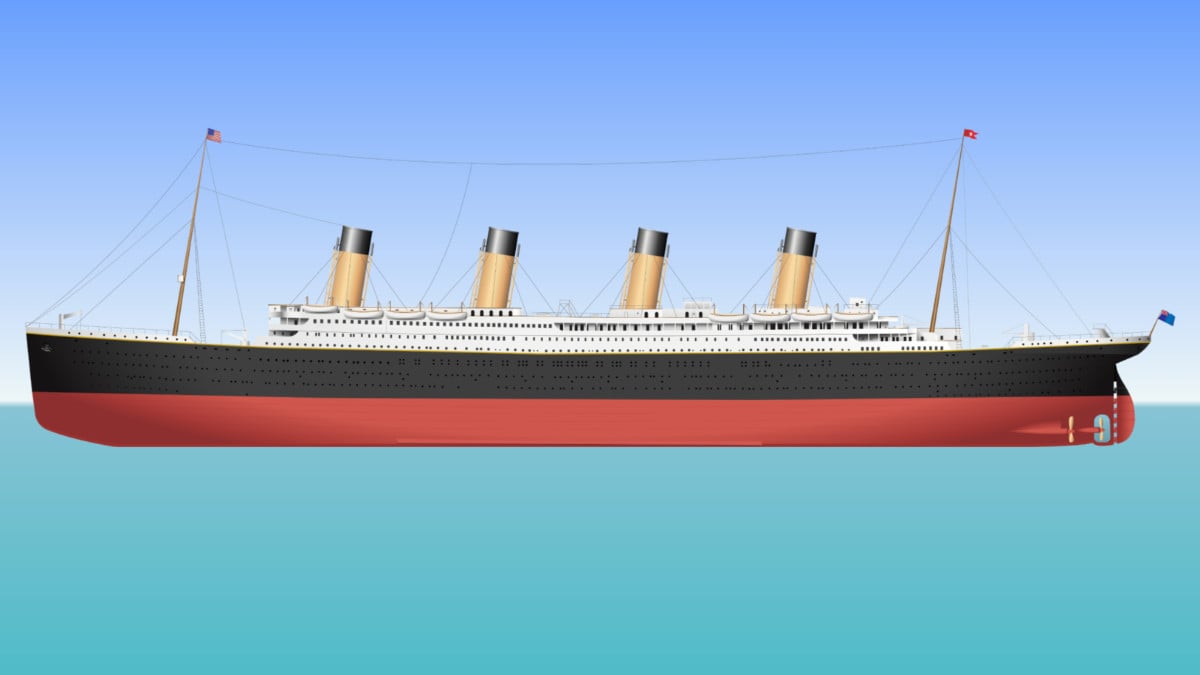 Titanic
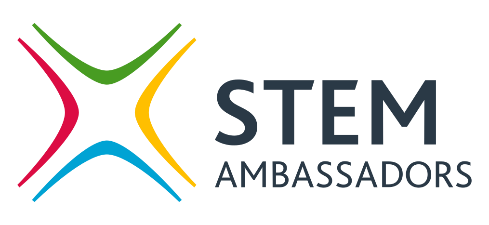 NEW and IMPROVED! - Titanic - Death of a Titan - T.H.Cooney Art
SCL
[Speaker Notes: Show the video of the Titanic sinking.]
Bulkheads in Titanic
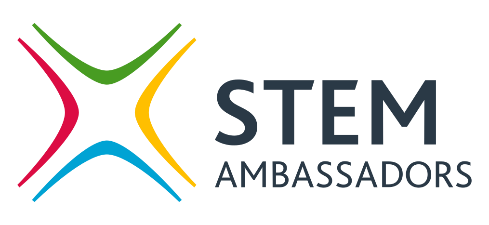 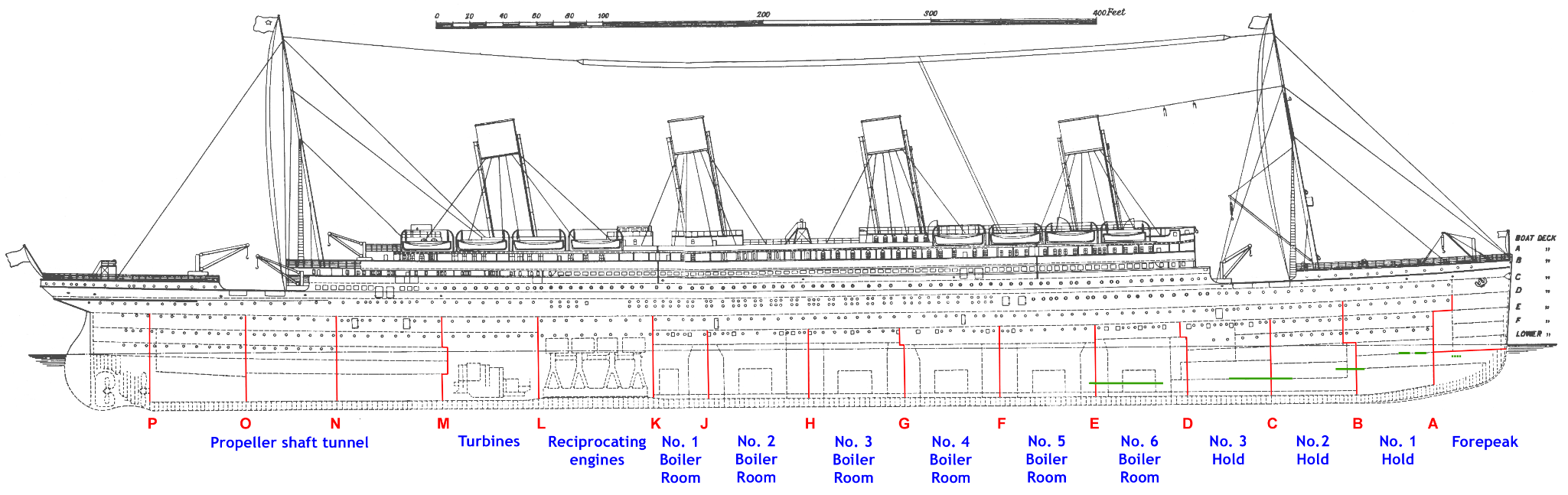 SCL
[Speaker Notes: Explain that the Titanic had a revolutionary new shipbuilding technology known as bulkheads, designed to prevent sinking if one of the compartments was flooded.]
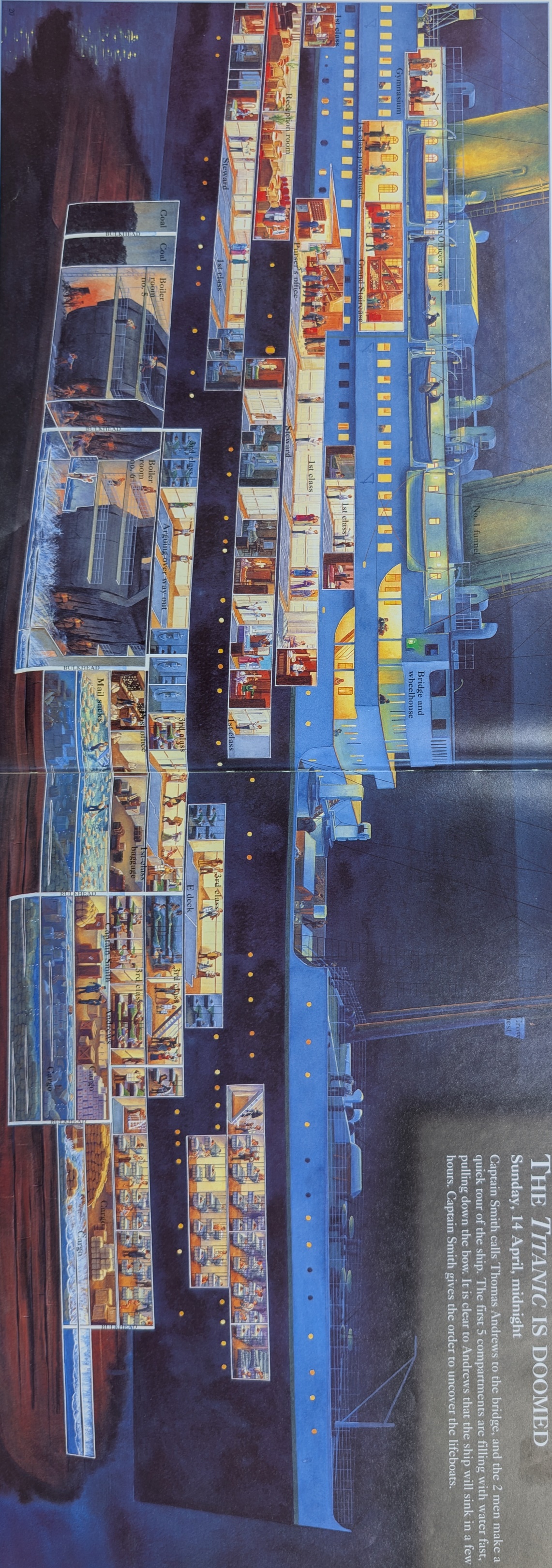 Bulkheads in Titanic
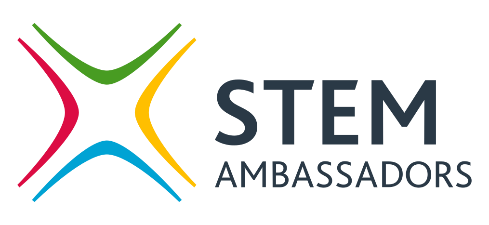 SCL
[Speaker Notes: Explain that when the Titanic hit the iceberg, five forward compartments flooded.]
Bulkheads in Titanic
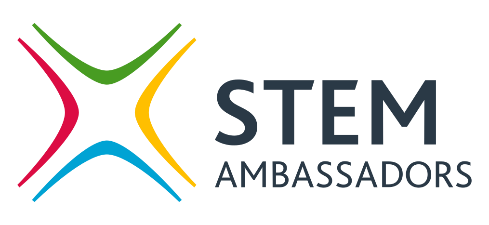 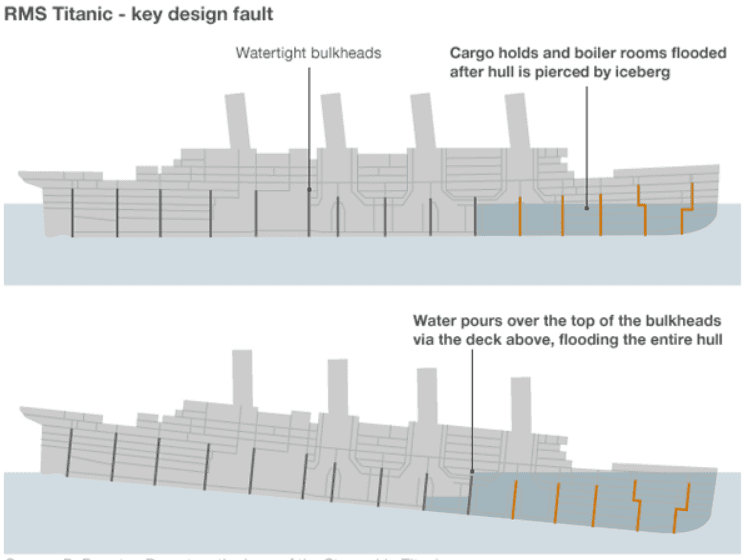 SCL
[Speaker Notes: Explain that as the forward section sank due to loss of buoyancy, it caused a chain reaction. Water was able to spill over the top of the bulkheads because they were not high enough.]
Bulkheads in Modern Ships
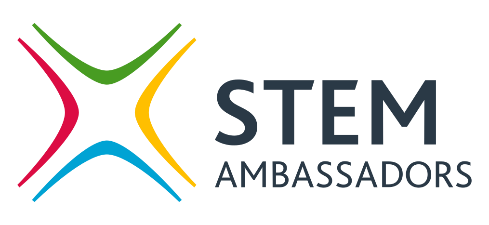 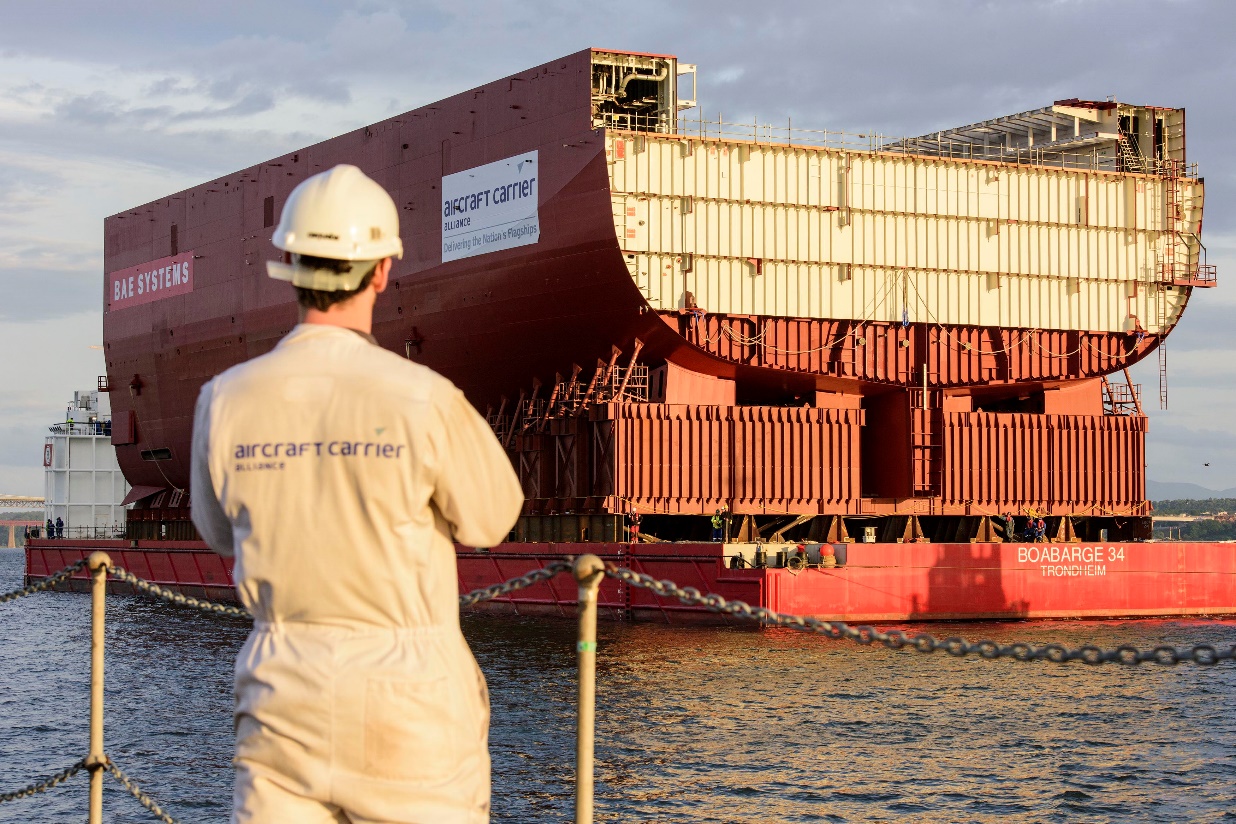 SCL
[Speaker Notes: Highlight that modern bulkheads now extend much higher up the ship and are often sealed at the top, as seen in the design of the HMS Queen Elizabeth aircraft carrier.]
Bulkhead experiment
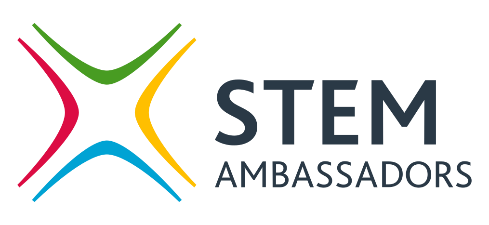 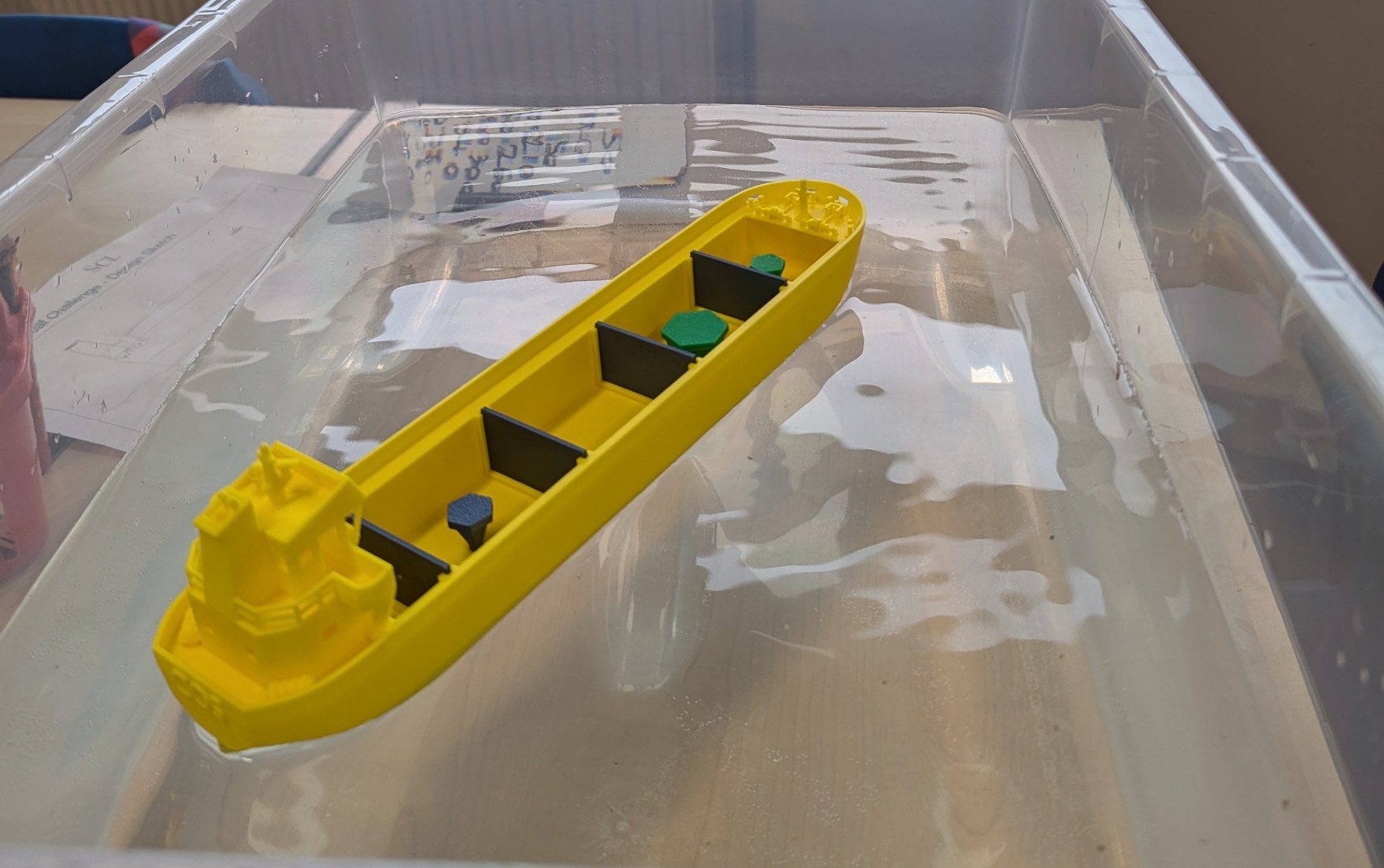 SCL
[Speaker Notes: Split up the class and begin the bulkhead experiment. Distribute the Bulkhead Worksheet to the students and start experimenting.]
Recap
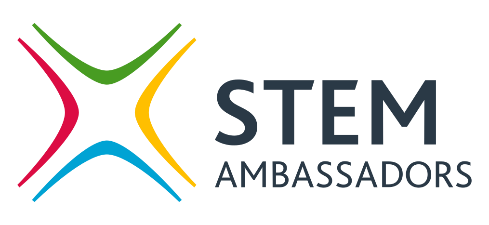 What is Buoyancy?
What are Bulkheads?
What cause the titanic to sink?
SCL
[Speaker Notes: After the experiment, ask the class what they have learned from the lesson.]
What your company does
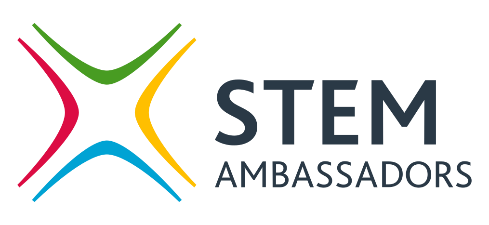 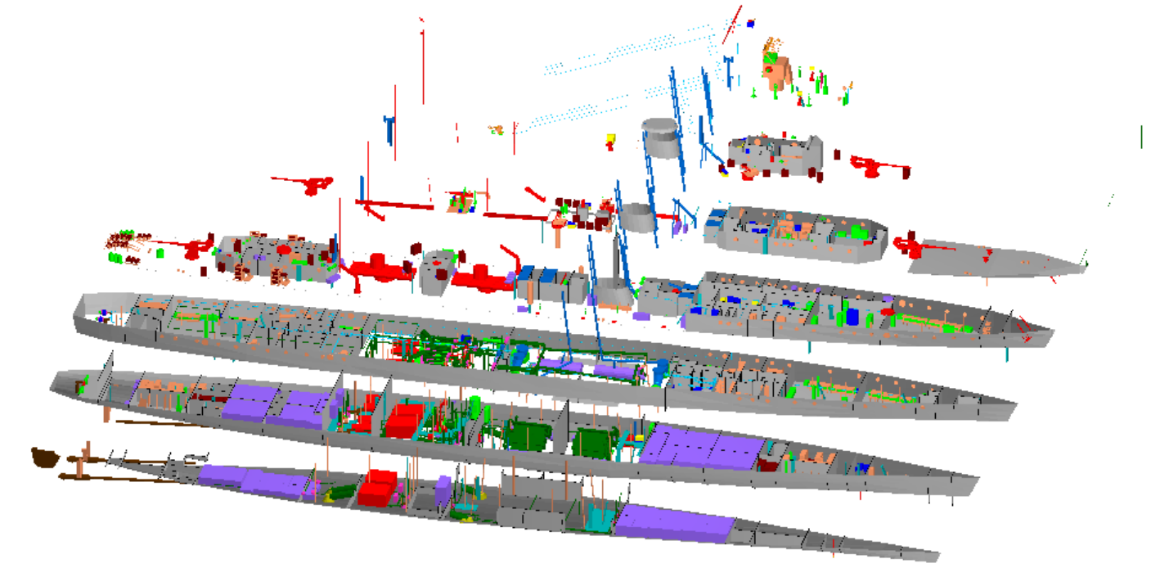 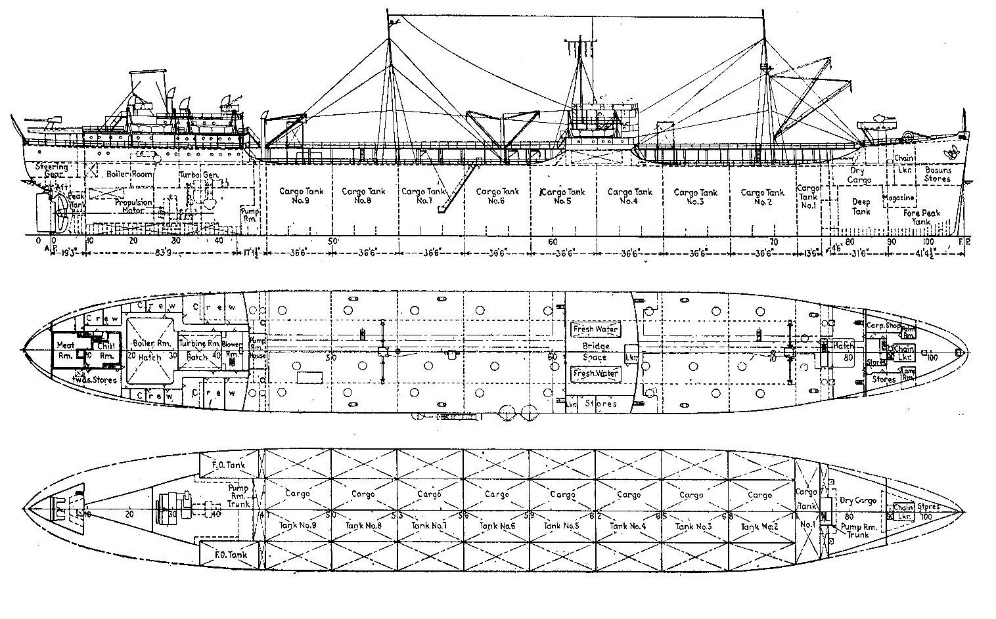 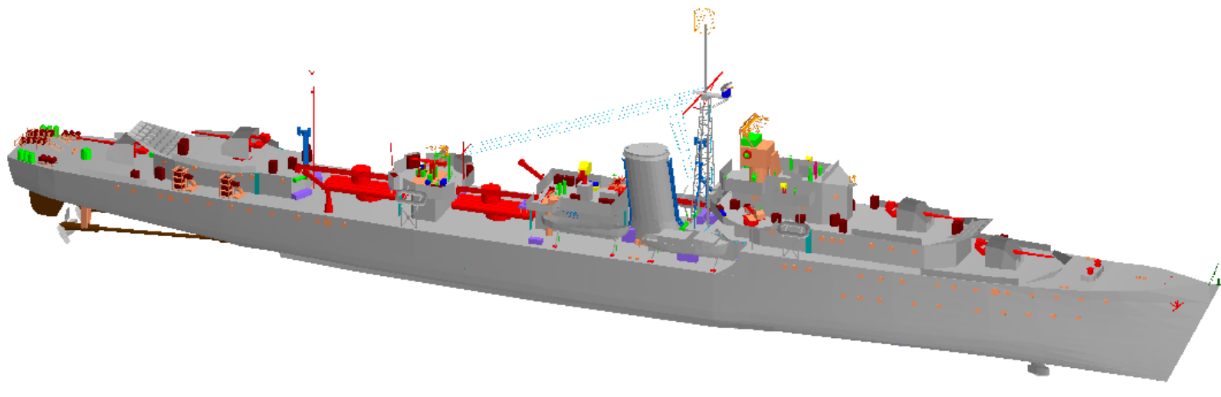 SCL
[Speaker Notes: Use this slide to explain what your company does and the engineering challenges it faces. Try to connect it to the experiment or the Cardboard Boat Challenge to emphasize problem-solving skills.]
Thank you!!!
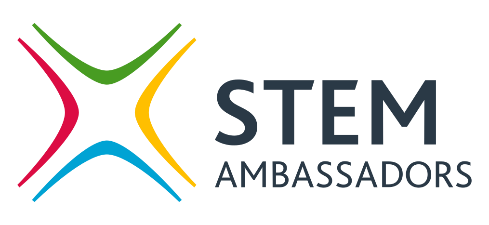 SCL
[Speaker Notes: Thank you slide – invite any questions from students.]